Formulary Manufacturer Contracting
Create by the AMCP School of Pharmacy Relations Committee
Updated: December 2021
What is a Rebate?
A rebate is a payment provided by the pharmaceutical manufacturer to the insurer as part of a formulary status agreement.
Rebates may be:
Flat rate
Market share driven
Outcome based
Rebate revenues are shared by
Health Plan
Pharmacy Benefit Manager (PBM)
Employer groups
Formulary Contracting Process
Three prime components
Clinical 
Financial
Quality
Preliminary Planning
Member plans
Gauge interest
Member population
Clinical viewpoint
Pre-approval Information Exchange (PIE)
Review of AMCP Dossier and Budget Impact Model
Product viability
Class comparison
Size of market
Maturity of class
Unmet Need
Rebate potential
Minimum threshold
Rebate Offer Review Process
Clinical
Formulary Development: Financial
Process Initiation
Pharmaceutical Benefit Manager (PBM)/Managed Care Organization (MCO) send out requests for rebate offers
Manufacturer submit offer
Meetings set to review offers and clinical information
Clinical
Trade
Financial objectives
Identify rebate potential
Pursue rebate opportunities
Financially model different strategies
Make recommendations based on financial benefit
Financial: Payer Considerations
Product price
Average Wholesale Price (AWP)
Wholesale Acquisition Cost (WAC)
Member Cost
Formulary Tiering (Preferred, Non-preferred, Specialty)
Current market share
Rebate offer
Potential Utilization Management Restrictions
step-edits, prior authorizations, etc.
Cost considerations
Pricing
Product price alone (before rebates)
Product compared to other agents in class
Ability to move share
Class and disease state dynamics
Line of Business (Commercial, Medicaid, Medicare Part D)
Formulary Strategy
More expensive product vs. less expensive product
Cost after rebate relative to others in class (net cost)
Financial: Negotiation
Leverage opportunities for Payers
Drug differentiators
Organization size and scale
Clinical landscape shift
Generic availability
Formulary strategy
Open
Closed
Working relationship
Existing Product portfolio
Financial: Negotiation
Drug Differentiators
Novel agent
Advantage:  Manufacturer
No therapeutic alternatives
No generic horizon
Limited Utilization Management (UM) or other management
Priced at a premium
Offset future medical costs
Limited competition
One of many
Advantage:  Payer
May not be first line
Can prefer competitors
Shift market share
Garner additional rebates for Brand medications
Financial: Negotiation
Organization Size and Scale
Payer
Bulk Buying
More covered plans
More covered lives
More pivotal in market share battle
Pharmaceutical Manufacturer
Larger organization
More products
Larger market share
Market Basket contracting
Pipeline
Financial: Negotiation
Clinical Landscape Shift
Positive data
  Advantage:  Manufacturer
First line agent
Unmet medical need
Improved member health outcomes
Safety improvements
Prescriber demand
Flexible dosing
Negative data
Advantage: Payer 
Market share declines
More restrictions
Other therapies more favorable
Less prescriber demand
Increased price concessions
Financial: Negotiation
Formulary Strategy
Open
Advantage:  Manufacturer
Drugs managed via formulary edits (ST, PA)
Drug Tiering critical
Limited New to Market blocks
Closed
Advantage:  PBM
Non-formulary = no access
Limit agents in class to maximize value
New to Market products immediately blocked
Other Considerations
Contract
Price Protection
Portfolio Agreement (“Bundling”)
Utilization management restrictions
Interdepartmental
Clinical
Finance
Payment Terms
Monthly vs. Quarterly rebate settlements
Formulary Restrictions
Utilization Management Restrictions
Not Covered is the most restrictive
Drug covered with PA/ST less restrictive
Restrictiveness in relation to competitors can be beneficial
Example:  3 plans-one metropolitan area
Plan A:  most restrictive formulary; 1M members
Plan B:  similar to A but less controls; 3M  members
Plan C:  similar to B but with even less control; 5M members
Which formulary is most influential?
Financial: Bundle Contracts
Greater discounts if all drugs on formulary
Example:  drugs A, B, and C
Rebate for each on formulary
A-$20; B-$10; C-$25
Rebate for all on formulary (must all be on)
A-$23; B-$12; C-$30
Why might this be a problem?
Value Based Contracting
Definition:  Leveraging the amount of rebates based on a clinical outcome.
Example:  A manufacturer claims that a new bisphosphosphonate will reduce bone fractures by 10% compared to the leading preferred formulary agent.  If this does not occur after one year, the manufacturer will have to provide the healthplan a higher rebate amount.
Final Recommendations
Internal review
Involve other departments (Ex. Clinical, Finance)
Prepare recommendation (includes financial, clinical, and member impacts)
Recommendation/Decision
Pull-through efforts for member transition
Complete contract
Review with Legal departments
Sign and Execute
Load financial terms into invoice system
Questions?
Financial: Analysis Case Study
Scenario #1- a new drug, Eyedrator, is being released for the treatment of dry eyes.  The AWP for one month of Eyedrator is $158.  Two competitive products, Aquaretina and Moistinator are priced at $123 and $115 respectively.  A rebate in the amount of $10 per script is being offered by the manufacturer.  Your clinical team says all three products are interchangeable.  The member plan has a copay differential of $20.  Should you add this agent?
Financial: Analysis Case Study
Scenario #2- A new drug, Slo-gut,is being marketed for the treatment of chemotherapy induced diarrhea.  The cost of one course of therapy for Slo-gut is $84.  Another drug in the same class, Stabilify, has a cost per course of $128.  Your clinical team says Slo-gut and Stabilify are interchangeable.  The manufacturer of Slo-gut is not offering rebates at this time.  Stabilify currently has a rebate of $30 per prescription.  The copay differential is $18.  Should you add Slo-gut?
Financial: Analysis Case Study
Scenario #3- A new benzodiazepine, Settledownin, is being released by a new manufacturer.  The cost of one month of Settledownin for the treatment of generalized anxiety is $40.  The manufacturer is offering a rebate of $15 per script.  The copay differential is $10.  Your clinical team says that Settledownin is similar to other benzodiazepines in terms of efficacy and safety.  Should you add Settledownin to the formulary?
Mission & Vision
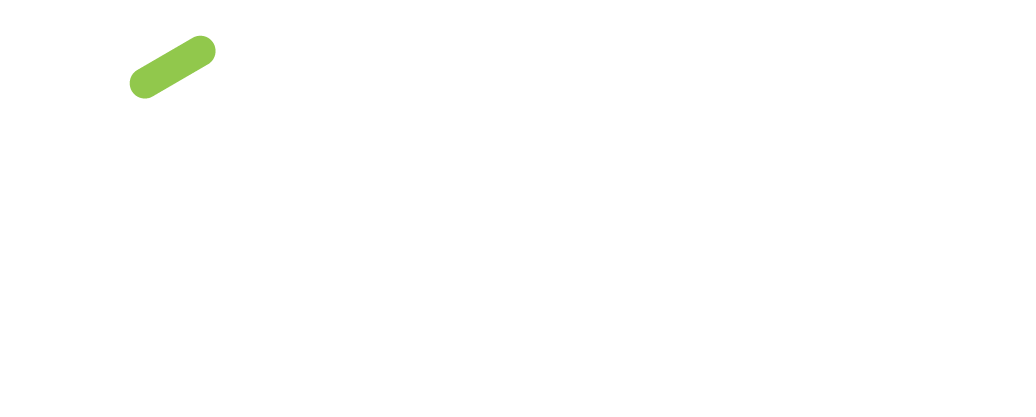 To improve patient health by ensuring access to 
high-quality, cost-effective medications and other therapies.
Thank you to AMCP member Kheelan Gopal for updating this presentation